Office of the State Auditor Update
September 14, 2023
Office of the State Auditor Update
OSA Financial and Compliance Update
Compliance Update
Quality Assurance
Update 
Processes
Report Status
GASB Update 
Compliance Audit Program
2023 Changes
Attendee Questions
Common Issues
Financial and Compliance Update
Financial and Compliance Leadership
Compliance Update
Charlotte Duckworth is the Compliance Director
Charlotte.Duckworth@osa.ms.gov
2023 Compliance Audit Program is on OSA’s website
Charlotte is the best person to contact with state compliance questions and question regarding the compliance audit program
Compliance Update
Quality Assurance Update
Quality Assurance Staff
Leigh Taylor, CPA, Director
Kylie Joiner, CPA, Manager
Na Venator, CPA
Ashley Cieglo, CPA
Leigh Taylor  is the best person to contact with report status questions or report model questions
Leigh Taylor or Jason Ashley are the best people to contact with contract questions
2023 School District Report Model is on OSA’s website
Quality Assurance Process - Contracts
CPA generates the contract in DocuSign 
Once contract is executed business manager will receive a copy
Helpful hint:  Make sure CPA has correct email addresses for Board President and Superintendent, let them know when the CPA has generated the contract so they can  be expecting it

***For school contracts, if you change the draft date from December 15 to a later date, this does not change OSA’s internal deadline.  For any reports received in February and March, QA will do their best to get them reviewed and processed as quickly as possible in the order that they are received, but they may not be finalized by the deadline if they are received after December. ***
QA Process – Report Submission
Report Submission
CPA submits the draft report to OSA’s QA division
OSA reviews the report and responds with comments and questions 
CPA firm and OSA go back and forth with comments and questions until all items are resolved
OSA requests finals from the CPA firm
CPA firm submits finals to OSA
Final review is performed and letters are prepared and sent to the Superintendent
Once final letter is received report can be released publicly
MDE does not consider reports complete until the finals have been approved by OSA.
You should NOT submit any reports as a “final” to any third party until OSA approval is completed. 
Report is considered finalized upon receipt of the superintendent letter from OSA stating that:
 “As of the date of this letter, the audit report, as accepted, may be released publicly and uploaded to the Federal Audit Clearinghouse, as applicable.”
School District Report Status
School Audits (6/30 Year End)
2022 school audits were due March 31, 2023
2023 school audits are due March 31, 2024
There are no more COVID deadline extensions
Questions?
GASB Update
Pronouncements by Implementation Year
Right-to-Use Statements
GASB 87: Leases
Contract that conveys control of the right to use another entity’s nonfinancial asset (capital asset) as specified in the contract for a period of time in an exchange or exchange-like transaction. 
GASB 94: Public-Private and Public-Public Partnerships (PPPs or P3s) and Availability Payment Arrangements (APAs)
Arrangement in which a government (the transferor) contracts with an operator (may be a governmental or nongovernmental entity) to provide public services by conveying control of the right to operate or use a nonfinancial asset, such as infrastructure or other capital asset (the underlying PPP asset) for a period of time in an exchange or exchange-like transaction
GASB 96: Subscription Based Information Technology Arrangements (SBITAs)
Contract that conveys the control of the right to use another party’s (a SBITA vendor’s) IT software, alone or in a combination with tangible capital assets (the underlying IT assets), as specified in the contract for a period of time in an exchange or exchange-like transaction
GASB Statement No. 96
GASB Statement No. 96, Subscription-Based Information Technology Arrangements
Effective Date: 2023
Subscription-Based Information Technology Arrangement (SBITA)
Conveys the control of the right to use another party’s (a SBITA vendor’s) IT software, alone or in a combination with tangible capital assets (the underlying IT assets), as specified in the contract for a period of time in an exchange or exchange-like transaction
Prior to the issuance of GASB 96, there was no accounting or financial reporting guidance specific to SBITAs
GASB Statement No. 96
GASB Statement No. 96, Subscription-Based Information Technology Arrangements
Does not apply to:
Contracts that are primarily a lease that will be accounted for under GASB 87 (a computer with operating software or a smart copier where the software piece is immaterial compared to the tangible asset) (Subject to GASB 87)
Governments that provide the right to use their IT software to other entities through SBITAs 
Contracts that are PPPs (Subject to GASB 94)
Licensing arrangements that provide a perpetual licenses to governments 
	(Subject to GASB 51)
Exception for short-term SBITAs
At commencement a government should recognize:
Subscription liability
Intangible right-to-use asset (capital asset referred to as subscription asset)
Commencement occurs when the initial implementation stage is completed at which time the government has obtained control of the right to use the underlying IT assets, and therefore placed into service
GASB Statement No. 96
GASB Statement No. 96, Subscription-Based Information Technology Arrangements
All SBITAs are leases.  Depends on underlying asset if it's going to fall under GASB 87 or GASB 96.  If you are leasing servers for your data center, still GASB 87 because underlying asset is a physical asset.  If you are leasing software it would be GASB 96 because the underlying asset is software, not a tangible asset.  
Where it gets tricky: Right to use software is in combination with a tangible asset.   Similar to GASB 51 and internally generated software.  
Subscription term commences when initial implementation stage is completed.  No subscription asset or liability until then.  Payments made before then are prepayments.  If there are multiple modules, begins when the first module is implemented.
Implementation Guide 2023-1, Implementation Guidance Update – 2023
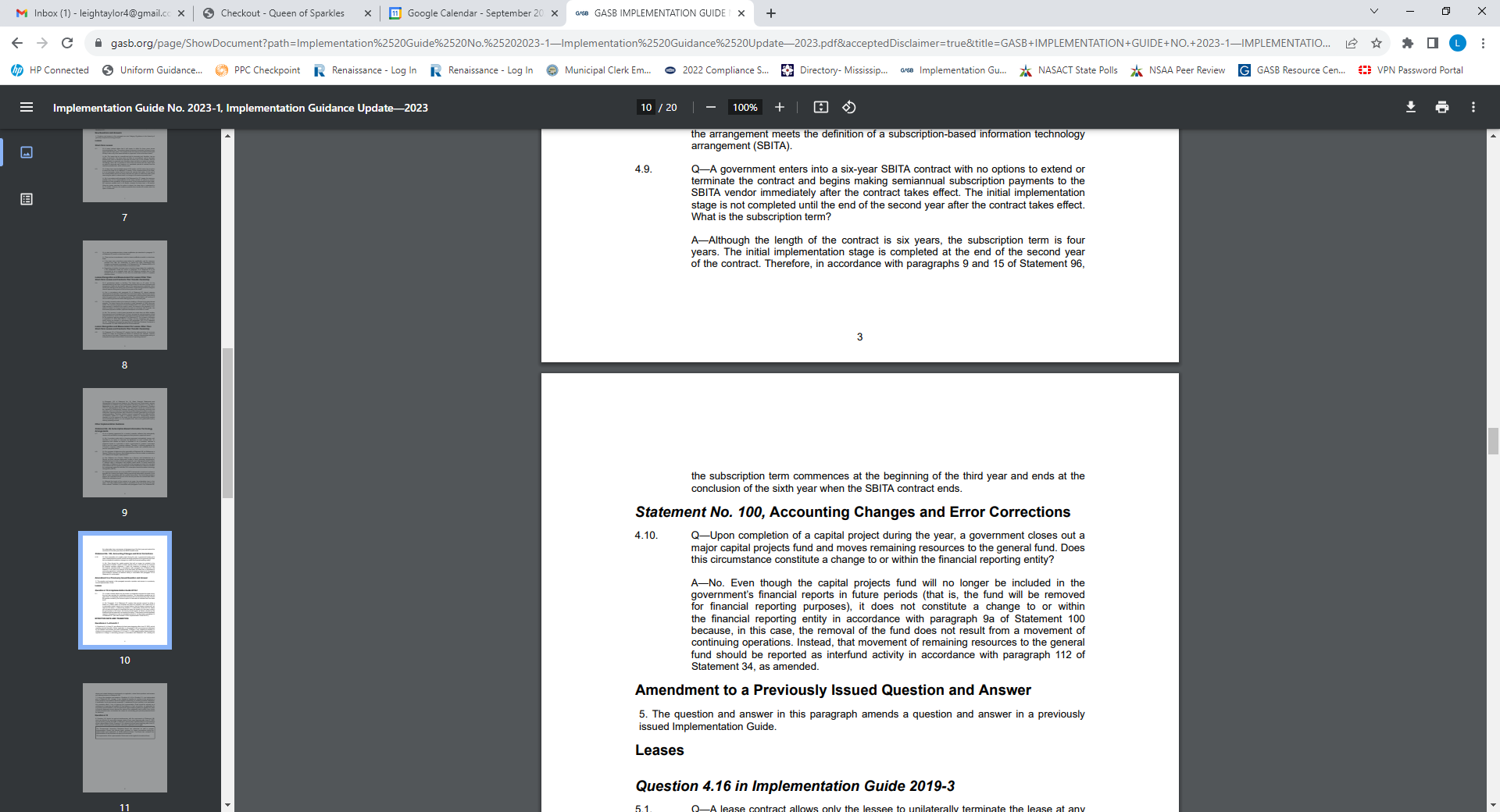 SBITA Tips for School Districts
Very similar to GASB 87 as far as the calculation
Population
Need to make sure you the population is complete
Term
Watch out for perpetual licenses and automatic renewals
May be uncertainty and a lot of judgement involved with the term 
May see more short term
Materiality 
Consider materiality both individually and in the aggregate
Standard does not apply to immaterial items
Other Audit Considerations
Implementation guide questions related to leases can be used for SBITA
Start testing early in the audit
Contracts are complicated – Sometimes it’s hard to find if there is a right to terminate
Impairment issues
Communication between auditor and management is key
GASB Statement No. 99
Covers a variety of topics
Financial Guarantees
Derivative Instruments
Leases
PPPs
Term
Transferor Recognition and Measurement for PPPs
Operator Recognition and Measurement for PPPs
SBITAs
For the purposes of determining  the Subscription Term:
Option to Terminate
An option to terminate is an unconditional right that exists in the SBITA Contract
A provision that gives a party to the SBITA the right to terminate in certain circumstances or upon the occurrence of certain events should NOT be considered an option to terminate for the purposes of determining SBITA term.
If there is a provision that says if you default on payments the SBITA is terminated, that would not be considered an option to terminate in the SBITA
Short-Term SBITAs - Includes details on how to treat SBITA that was determined to be short term that is reassessed and is no longer a short term SBITA
SBITA should not be remeasured solely for a change in index or a rate used to determine variable payments, nor should the discount rate be reassessed solely for a change in the a government’s incremental borrowing rate.
GASB Statement No. 99
Covers a variety of topics
Transition from LIBOR
SNAP
Nonmonetary Transactions
Pledges of Future Revenue
Focus of Government-Wide Financial Statements
Terminology
GASB Statement No. 91
GASB Statement No. 91, Conduit Debt Obligations
Effective Date: 2023
Conduit debt obligation: Debt instrument issued in the name of a state or local government (the issuer) that is for the benefit of a third party primarily liable for the repayment of the debt instrument (third party obligor).  Must have all of the following characteristics:
There are at least 3 parties involved (1) an issuer, (2) a third-party obligor, and (3) a debt holder or a debt trustee 
The issuer and third-party obligor are not within the same financial reporting entity
The debt obligation is not a parity bond of the issuer nor is it cross-collateralized with other debt of the issuer
The third-party obligor or it’s agent, not the issuer, ultimately receives the proceeds from the debt issuance
The third-party obligor, not the issuer, is primarily obligated for the debt service payments
GASB Statement No. 91
GASB Statement No. 91, Conduit Debt Obligations
Issuer should not recognize a conduit debt obligation as a liability
Paragraphs 10 and 11 discuss when annual evaluations are required base on commitment
When would the government issuer record a liability? When qualitative factors indicate that it is more likely than not that the issuer will support one or more of the debt service payments than a liability should be recognized in accordance with paragraphs 12-17.
Paragraph 13 lists out qualitative factors
Statement does not define more likely than not, need to used judgement
GASB Statement No. 94
GASB Statement No. 94, Public-Private and Public-Public Partnerships and Availability Payment Arrangements
Effective Date: 2023
Public-private and public-public partnerships (PPPs)
A PPP is an arrangement in which a government (the transferor) contracts with an operator (may be a governmental or nongovernmental entity) to provide public services by conveying control of the right to operate or use a nonfinancial asset, such as infrastructure or other capital asset (the underlying PPP asset) for a period of time in an exchange or exchange-like transaction
Availability payment arrangements (APAs)
An APA is an arrangement in which a government compensates an operator for activities that may include designing, constructing, financing, maintaining or operating an underlying nonfinancial asset for a period of time in an exchange or exchange-like transaction
May need to split up components and account for separately (design, construction, etc. should be a financed purchase while services provided for operation or maintenance should be expensed)
GASB Statement No. 94
GASB Statement No. 94, Public-Private and Public-Public Partnerships and Availability Payment Arrangements
If a PPP meets the definition of a lease it should be accounted for under GASB 87 (See paragraph 9 of GASB 94 for criteria)
Transferor:
Continue to recognize underlying PPP asset
Receivable for installment payments, if any, to be received in relation to the PPP
Deferred inflow of resources
Operator:
Liability for installment payments, if any, to  be made in relation to the PPP
Intangible right-to-use asset
GASB Statement No. 100
GASB Statement No. 100, Accounting Changes and Error Corrections—an amendment of GASB Statement No. 62
Effective Date: 2024
Accounting Changes are:
Changes in accounting principles
Change from one generally accepted accounting principle to another generally accepted accounting principle that is justified on the basis that the newly adopted principle is preferable based on qualitative characteristics
Implementation of new authoritative accounting or financial reporting pronouncements 
Changes in accounting estimates
Inputs to the estimate changes
Change in measurement methodology
Changes to or within the financial reporting entity
Addition or removal of a fund
Change in a fund’s presentation as major or nonmajor
Addition of a component unit or removal of a component unit (some exceptions to this)
Change in component unit presentation as blended or discretely presented
GASB Statement No. 100
GASB Statement No. 100, Accounting Changes and Error Corrections—an amendment of GASB Statement No. 62
Error Correction:
Results from mathematical mistakes, mistakes in the application of accounting principles, or oversight or misuse of facts that existed at the time the financial statements were issued about conditions that existed as of the financial statement date
A change from an accounting principal that is not generally accepted to a generally accepted accounting principle
GASB Statement No. 100
GASB Statement No. 100, Accounting Changes and Error Corrections—an amendment of GASB Statement No. 62
Change in Accounting Principle
Report retroactively by restating beginning net position, fund balance, or fund net position as applicable for the cumulative effect, if any, of the change (Single period financial statements)
Note Disclosures (Paragraph 17-18)
Change in Accounting Estimate
Report prospectively be recognizing the change in accounting estimate in the reporting period in which the change occurs
Note Disclosures (Paragraph 21)
Change to or within the Financial Reporting Entity
Adjust the current reporting period’s beginning net position, fund balance or fund net position as applicable for the effect of the change as if the change occurred as of the beginning of the reporting period
Note Disclosures (Paragraph 23-24)
Error Correction
Report retroactively by restating beginning net position, fund balance, or fund net position as applicable for the cumulative effect of the error correction (Single period financial statements)
Note Disclosures (Paragraph 27-28)
GASB Statement No. 100
GASB Statement No. 100, Accounting Changes and Error Corrections—an amendment of GASB Statement No. 62
RSI, SI, MD&A, etc.:
Change in Accounting Principle & Change to or within the financial reporting entity
For reporting periods earlier than those presented in the basic financial statements, should not be restated
Error Correction
Should be corrected by restating the information for those prior periods as practicable
Should be identified as restated or not restated including an explanation about the nature of the error and why it is not practicable to restate
GASB Statement No. 101
GASB Statement No. 101, Compensated Absences
Effective Date: 2025
Updates the recognition and measurement guidance for compensated absences
Requires that liabilities for compensated absences be recognized for 
(1) leave that has not been used and
(2) leave that has been used but not yet paid in cash or settled 
A liability should be recognized for leave that has not been used if
(a) the leave is attributable to services already rendered (employee has performed the services required to earn the leave)
(b) the leave accumulates, and
(c) the leave is more likely than not to be used for time off or otherwise paid in cash or settled through noncash means
Includes sick leave and sabbatical leave
GASB Statement No. 101
GASB Statement No. 101, Compensated Absences
Liability should be measured using an employee’s pay rate as of the date of the financial statements unless certain criteria are met
Certain types of compensated absences dependent upon occurrence of a sporadic event should not be recognized as a liability until the leave commences:
Parental leave
Military leave
Jury duty 
Even if you don’t pay out leave you still have to calculate the liability
No new note disclosures
Implementation Guides
Implementation Guide No. 2023-1, Implementation Guidance Update—2023
Leases
SBITA
Accounting Changes and Error Corrections
Implementation Guide No. 2021-1, Implementation Guidance Update—2021
Accounting and Financial Reporting for Derivative Instruments
Fiduciary Activities
Leases
Nonexchange Transactions
Basic Financial Statements and Management’s Discussion and Analysis
Sale and Pledges of Receivables and Future Revenues and Intra-Entity Transfers of Assets and Future Revenues
Implementation Guide No. 2020-1, Implementation Guidance Update—2020
The Financial Reporting Entity
Accounting and Financial Reporting for Certain Investments and for External Investment Pools
Fiduciary Activities
Leases
Asset Retirement Obligations
Conduit Debt Obligations
Pensions
Accounting for Certain Investments and for External Investment Pools
Implementation Guide No. 2021-1, Implementation Guidance Update—2021
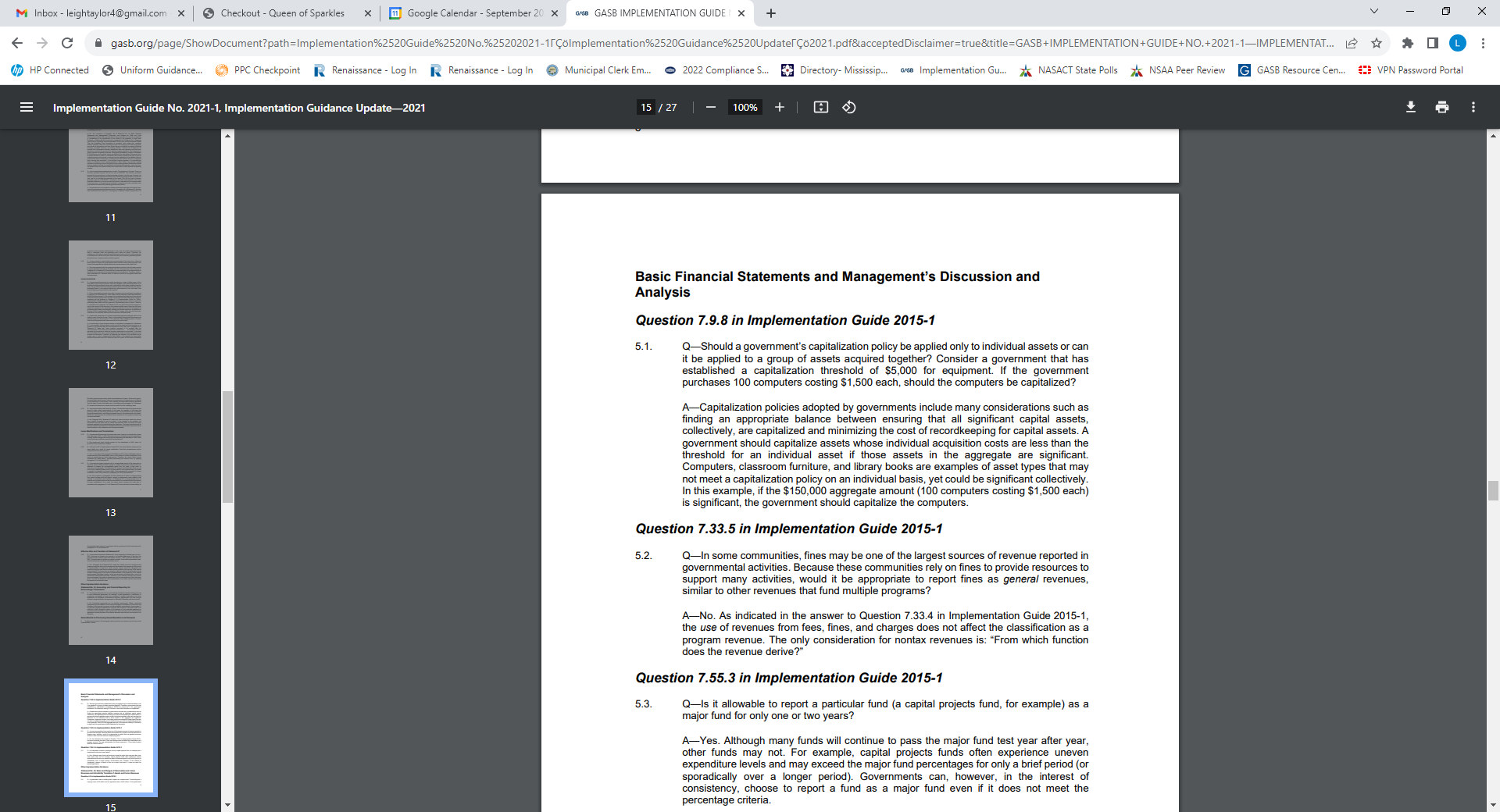 Materiality
The following statement is included at the end of every GASB statement:


The provisions of this Statement need 
not be applied to immaterial items.
Questions?
Updates to Compliance Audit Program
Surety Bonds – Additional Steps
Section 25-1-12(1) (Employees in the regular course of their duties spends, receives, or has custody of public bonds require a bond.)  
Effective 7/1/21
Determine that the bond $25,000.
Note:  Example of employees who would need to be bonded would include:  the employee who regularly physically holds the credit card, distributes it to other employees as needed and who approves or disapproves of expenditures on the credit card, any employee who handles material amounts of public money on a daily, weekly, and monthly basis.  This would indeed include:  Secretaries, Bookkeepers, Cashiers, and Gatekeepers.
Note:  If the District considers the employees handling of public funds to be incidental, the governing authority should document the reasons, in its minutes, why the handling or having custody of public funds is considered to be incidental to the employment or job duties of the position.
Additional Surety Bond Guidance
Surety Bonds – AG Opinion

The following guidance is based on the Attorney General's Opinion to Harold C. Middleton dated April 26, 1996:
Individual bonds are required for board members, superintendents and purchasing agents since the statutes requiring such bonding refers to "a" bond. See Section 25-1-15(1) for form for individual bonds for board members and superintendents and Section 25-1-15(2) for form for individual bonds for purchasing agents. Since the statute applicable to principals refers to "bonds," principals are not required to have individual bonds. Such positions may be covered by a blanket bond so long as the blanket bond(s) complies with the requirements of Section 25-1-15(4) wherein each position and the requisite amount of coverage for each position is listed.
If an individual is serving in more than one position for which bonding is required, the individual must be bonded for each position and the total coverage must equal the combined bonding requirements for the positions in which employed. For example, a superintendent also serving as a purchasing agent would be required to be bonded for $100,000 as a superintendent and for another $50,000 as a purchasing agent. Also, if a principal is serving as a purchasing agent, the same requirements apply. Normally, this happens with decentralized activity funds.
 
§ 37-39-1 (b) defines a “purchasing agent” as follows: "Purchasing agent" shall mean the superintendent, or other individual or individuals designated by the school board or by the school boards acting jointly as its agent or agents to negotiate and make private contract or to purchase. Therefore, the auditor should ensure that all purchasing agents are designated by the school board through the minutes or board policy by position.
Procurement Cards
Prior year language:
Determine that the school district authorized the issuance of procurement cards to eligible teachers, meaning any employee of the school district who is required by law to obtain a teacher’s license from the State Board of Education and is assigned to an instructional area of work, but shall NOT include a federally funded teacher.
 
Changed to:

Determine that the school district authorized the issuance of procurement cards to eligible teachers, meaning any employee of the school district who is required by law to obtain a teacher’s license from the State Board of Education and is assigned to an instructional area of work.

Removed the portion about federally funded teachers based on Senate Bill 2422.
Attendee Questions
Common Issues in Compliance Audits
Common Issues in Compliance Audits
Budgets
Compliance Requirement:
Section 37-61-19, Mississippi Code Annotated (1972), states, “It shall be unlawful for any contract to be entered into or any obligation incurred or expenditure made in excess of the resources available for such fiscal year. Any member of the school board, superintendent of schools, or other school official, who shall knowingly enter into any contract, incur any obligation, or make any expenditure in excess of the amount available for the fiscal year shall be personally liable for the amount of such excess.”  

The Mississippi State Board of Education Accounting Manual, states, “The original and amended budgets shall be signed and dated by the board president and secretary.  Signed copies of all approved budgets must be filed for safekeeping and audit review.”  

Findings:
Actual expenditures exceeded budgeted amounts
Final amended budged was not signed and approved
Spending resulted in negative fund balances
Common Issues in Compliance Audits
Bank Reconciliations
Compliance Requirement: 
Management is responsible for ensuring that the assets of the District are safeguarded and transactions are properly documented in the District’s financial records.  A critical aspect outstanding checks to the balance per bank statement to reconcile to the amount of cash that is listed on the general ledger of the District to what is recorded at the bank.  The reconciliation process enables the Business Office to make adjusting journal entries to correct any mistakes or unrecorded items in the District’s financial records.  

Mississippi Department of Education Policy Manual, Chapter 71, Rule 71.3, “Required Monthly Reports to be Furnished to Local School Board,” states, “…Presentation of reconciled bank statements should be made at the next regular board meeting after the bank statements are reconciled to the District’s general ledger cash balances in a timely and accurate manner.”

Finding: 
Bank accounts are not properly reconciled to the general ledger
Common Issues in Compliance Audits
Activity Funds
Compliance Requirement: 
Management is responsible for ensuring that all revenue is properly earned, recorded, and deposited in order to safeguard the assets of the School District.  
School Board Policy Section D, Fiscal Management, Policy DK – Student Activities Fund Management, states, “A person remitting activity funds to the principal for deposit will be given the original receipt, the second copy will be attached to the transmittal report to the central office, and the third copy will be kept in the book and on permanent file in the principal’s office.  All of these pre-numbered receipts must be accounted for … All fund collected within the school must be deposited daily…” 

Finding: 
Deposits are made late
Deposits don’t agree to ticket sales
Forms and count sheets do not have required signatures
Count sheets are not completed
Beginning and ending ticket numbers are not recorded
Missing documentation
Common Issues in Compliance Audits
Statement of Economic Interest (SEI)
Compliance Requirement: 
Section 25-4-25, Mississippi Code Annotated (1972), provides that “Each of the following individuals shall file a statement of economic interest with the commission in accordance with the provisions of this chapter: a) Persons elected by popular vote...” Section 25-4-29(1), Mississippi Code Annotated (1972), provides that “Required statements hereunder shall be filed as follows: a) Every incumbent public official required….to file a statement of economic interest shall file such statement with the commission on or before May 1 of each year that such official holds office, regardless of duration...2) Any person who fails to file a statement of economic interest within thirty (30) days of the date of the statement is due shall be deemed delinquent by the commission…a fine of Fifty Dollars ($50.00) per day, not to exceed a total fine of One Thousand Dollars ($1,000.00) shall be assessed against the delinquent filer for each day thereafter in which the statement of economic interest is not properly filed.  The commission shall enroll such assessment as a civil judgment with the circuit clerk in the delinquent filer’s county of residence…”

Finding: 
Board Members are not filing a Statement of Economic Interest by May 1
Common Issues in Compliance Audits
Financial Statements Presented to the Board Monthly
Compliance Requirement: 
Section 37-9-18, Mississippi Code Annotated (1972), requires all financial reports be submitted to the local school board. According to the board’s policy, financial reports that shall be submitted to the Board includes reconciled bank statements, statement of revenues and expenditures, current budget status, monthly cash-flows, and combined balance sheet or current fund equity balances at each regular monthly school board meeting.  A copy of all required financial reports shall be included in the official minutes of the board meeting at which the reports were discussed.

Section 37-9-18(1) (a), Mississippi Code Annotated (1972), states, “The State Board of Education shall promulgate rules and regulations concerning the type of financial reports required to be submitted by the superintendent of schools to the local school board, and the frequency with which the reports shall be submitted by the superintendent of schools to the local school board, and the frequency with which the reports shall be submitted.” 
 
Mississippi State Board of Education Policy Manual, Chapter 71, Rule 71.3, Required Monthly Reports to be Furnished to Local School Board states that, “at minimum, the Superintendent should provide reconciled bank statements, a statement of revenues and expenditures, current budget status, a cash flow statement by month, and a combined balance sheet or current fund equity balances.”

Finding: 
Required financial reports are not submitted to the board monthly
Questions?
Contact Information - Directors
Stephanie Palmertree, CPA, Deputy State Auditor
601-576-2606, Stephanie.Palmertree@osa.ms.gov
Jason Ashley, Deputy Director, Financial and Compliance
601-576-2696, Jason.Ashley@osa.ms.gov
Leigh Taylor, CPA, Director, Quality Assurance
601-576-2671, Leigh.Taylor@osa.ms.gov
Charlotte Duckworth, Director, Compliance 
601-576-2800, Charlotte.Duckworth@osa.ms.gov 
Tom Chain, CPA, Director, Technical Assistance
601-576-2658, Tom.Chain@osa.ms.gov 

Technical Assistance
tech@osa.ms.gov
601-576-2657
1-800-321-1275